Navigating terminology barriers and accessing support at university
Harriet Cannon
Disability Advisory Team Manager
Disability Services, University of Leeds
h.a.cannon@adm.leeds.ac.uk
Introduction
My name is Harriet Cannon (she/her)
I’m the Disability Advisory Team Manager in Disability Services
I’ve been working with disabled students in HE for 22 years
I’m a Senior Accredited Member and Director of the National Association of Disability Practitioners
I’m a specialist autism practitioner
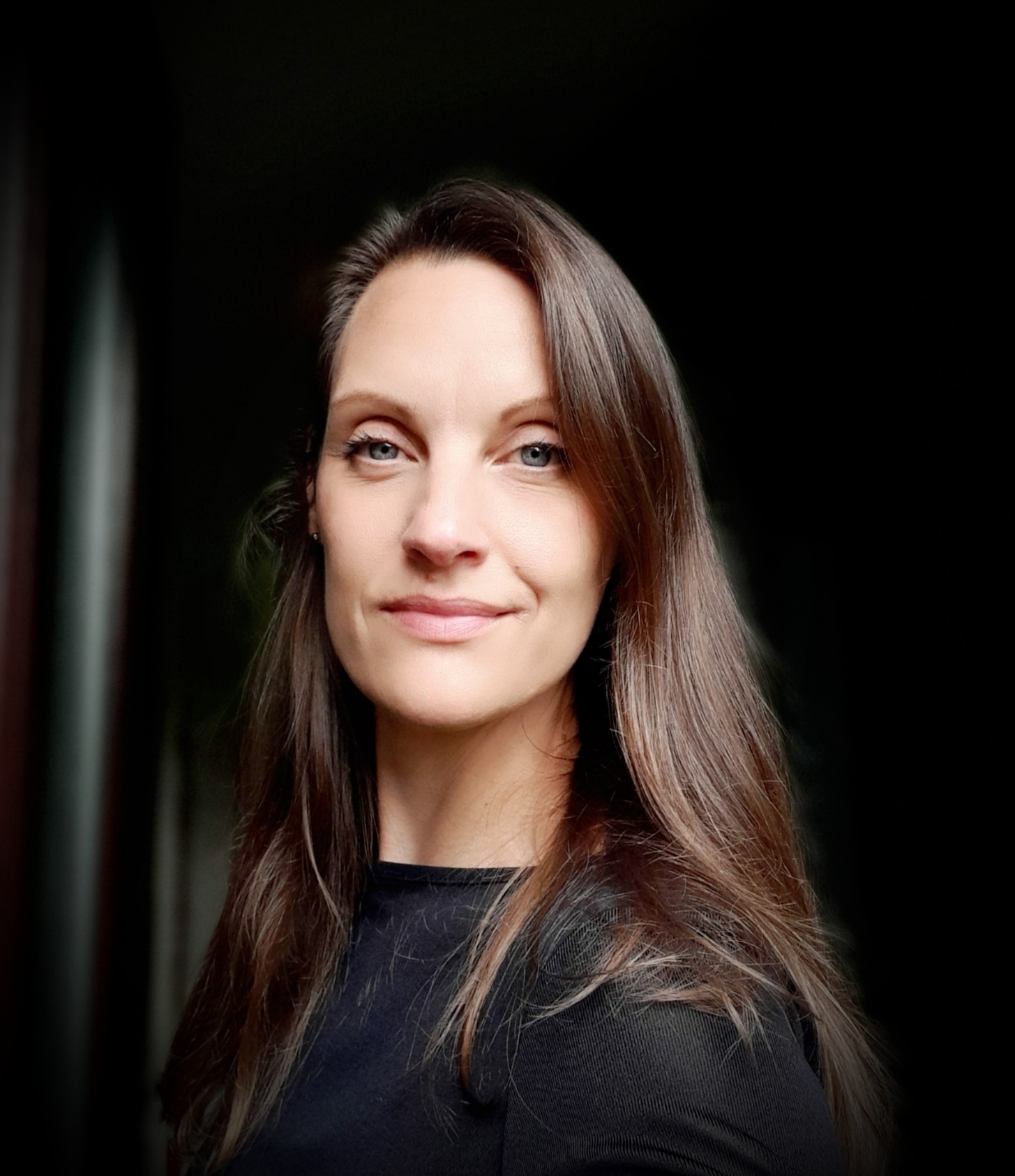 Overview
Terminology as a barrier to access
Definitions
Key terminology: school vs university
Disability support at University
Sharing information
Accessing support: school vs university
A new environment
Support at university overview
Funding for support
Terminology as a barrier
What’s in a name? SEND vs Disability
Understanding and accepting the use of disability/disabled is a big – but very important – step for many school leavers.
What do we mean by ‘disability’?
Broad legal definition (Equality Act)

Any physical, mental or sensory impairment which has a significant impact on daily life, and which is long term (i.e. lasts more than 12 months). 
For a student, daily activities might include taking notes, writing, researching, reading large amounts of text and moving between multiple locations.  
Disability is not a dirty word!
Universities support students who:
are D/deaf or hearing impaired
are blind or visually impaired
are physically disabled, and/or have mobility difficulties
have a specific learning difficulty (e.g. dyslexia)
have a neurodevelopmental condition (e.g. ADHD)
have a neurological condition (e.g. epilepsy, Tourette Syndrome, stammer)
are autistic
have a mental health condition
have a long-term medical condition (e.g. CFS/ME, diabetes, cancer)
have a combination of these
Which team provides support?
Don’t spend time looking for the University’s SEND Department – it won’t exist!
Which person provides support?
Don’t spend time looking for the University’s SENCo or SENDCo – they don’t exist!
Disability support at University
Sharing information
No magical transfer of information!
Students must tell each University about:
Their disability
Their support requirements and exam adjustments
Opportunity to share information at application and annual registration.  It’s never too late!
Universities cannot provide social or personal care
Family members generally not involved
Accessing support: school vs university
Diagnosis not always required
Led by parents / teachers
Costs met by school or LA
Support led by SENCo
Exam arrangements agreed via Form 8 process
EHCP process for some students
Formal diagnosis usually required
Led by student only (18+)
Costs met by Student Finance and university
Support led by team
Exam arrangements agreed locally
Most students assessed
A new environment
Universities are much bigger than schools
Activities may be split across multiple sites
Greater focus on independent learning skills
Academic Personal Tutor may stay the same – teaching staff will vary frequently
More anonymity at university = more responsibility
New environment may mean new support requirements
Not all universities can/will provide the same support
Support overview
University funded support
Exam arrangements
Teaching and learning adjustments
Orientation support
Note taking support
Personal Assistant support
Accessible resources
Externally funded support
Study Needs Assessment
Specialist 1-1 support
BSL interpretation
Specialist equipment 
Specialist software
Disability-related travel costs
Funding: Disabled Students’ Allowances
Government grant for additional study-related costs
Not a loan, not means-tested. 
Pays for:
Specialist equipment and software
One-to-one support from specialist support worker(s)
Travel allowance
Other costs (e.g. printing materials)
Most UK undergraduates studying approved course for 1+ year are eligible, but evidence of disability required.
Evidence
For Disabled Students’ Allowances:






For Universities:
The same as above – or students can send us what they have!
Applying for Disabled Students’ Allowances
15 WEEKS
Summary
Terminology creates an unnecessary barrier
Understanding the terminology facilitates access
University disability support is different to school support
The university environment is different to school
There is more funding and more support available to university students than at school
Students must drive the necessary processes
Students must apply for DSA as soon as possible (March)
Universities are not telepathic!  Students need to talk to us.
Resources
School vs University: a glossary and explainer   
Disabled Students’ Allowances (eligibility and application)
Disability Rights UK (student section)
Disabled Students University Guide
Disabled At Uni help sheets